Learning Objective
To measure and compare the lengths of objects using informal units.
Success Criteria
I can identify the length of objects by counting uniform informal units.
I can compare the length of objects using uniform informal units.
Length Language
shorter
short
tallest
equal
longer
tall
measure
distance
shortest
longest
Measure and compare the length of the objects.
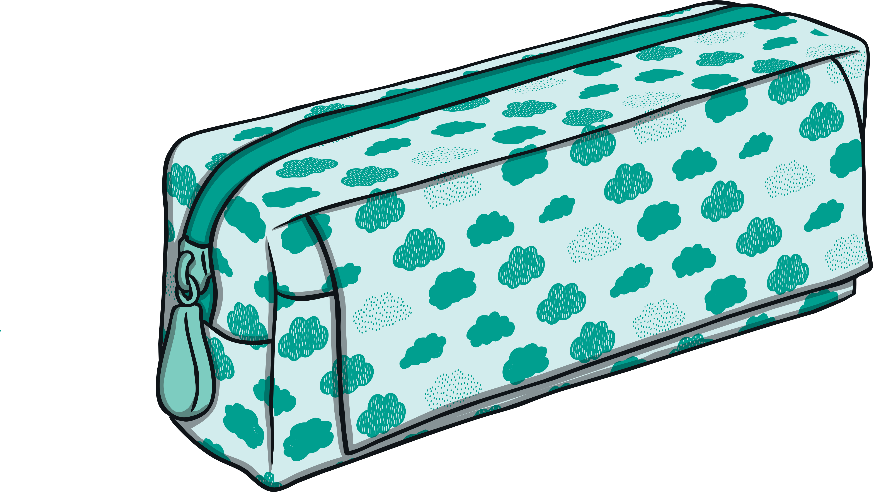 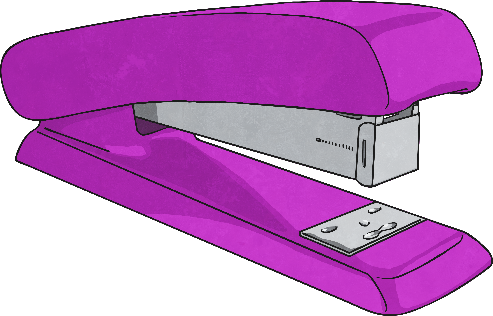 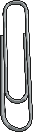 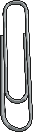 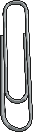 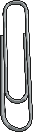 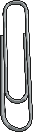 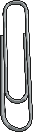 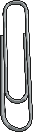 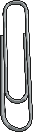 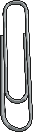 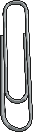 4
6
The stapler is         paperclips.
The pencil case is         paperclips.
shorter
The stapler is                         than the pencil case.
Measure and compare the length of the objects.
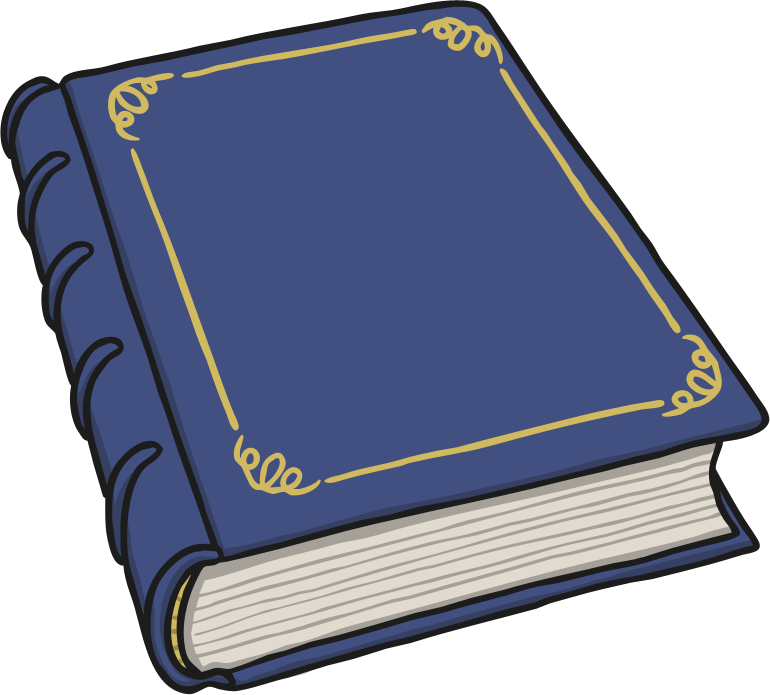 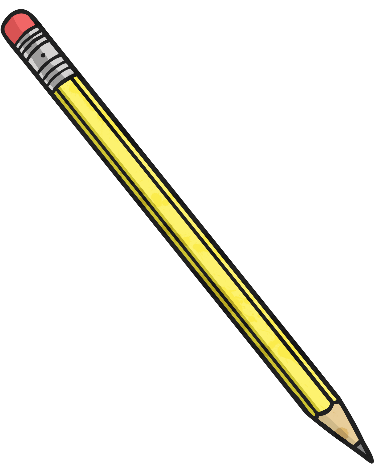 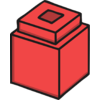 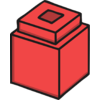 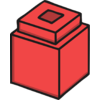 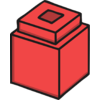 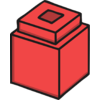 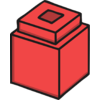 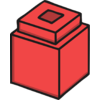 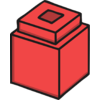 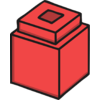 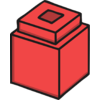 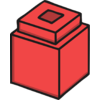 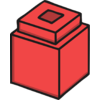 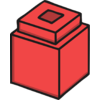 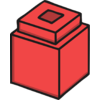 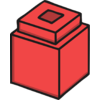 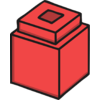 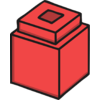 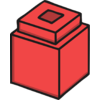 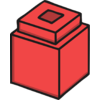 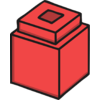 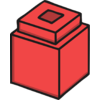 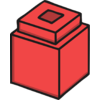 The pencil is
       interlocking cubes.
The book is
       interlocking cubes.
12
10
longer
The book is                         than the pencil case.
Measure and compare the height of the objects.
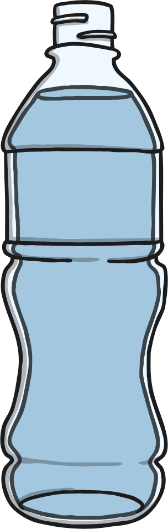 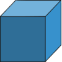 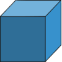 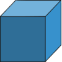 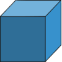 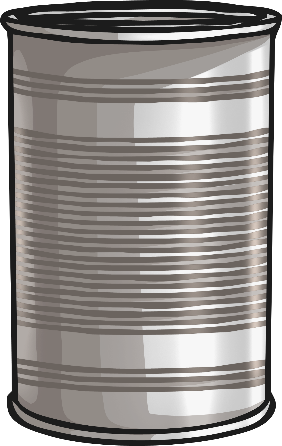 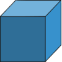 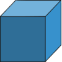 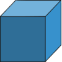 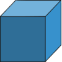 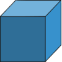 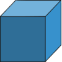 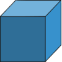 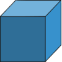 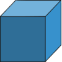 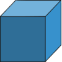 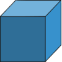 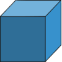 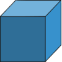 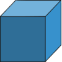 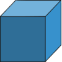 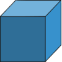 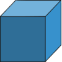 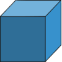 The drink bottle is        base ten blocks.
The pencil tin is          base ten blocks.
12
10
taller
The drink bottle is                      than the pencil tin.
Measure and compare the length of the objects.
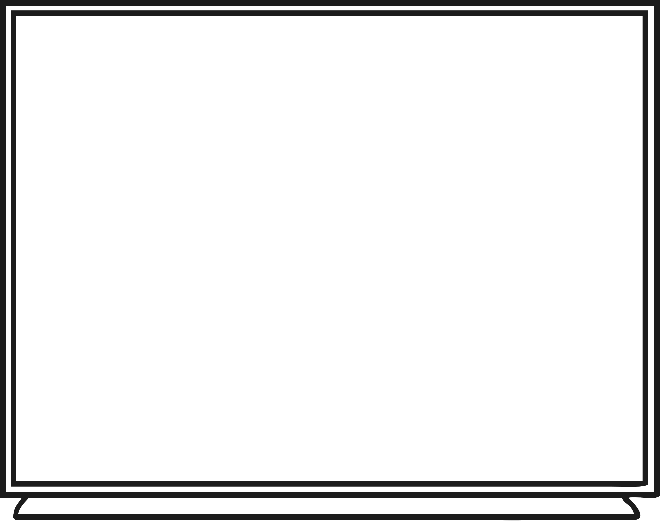 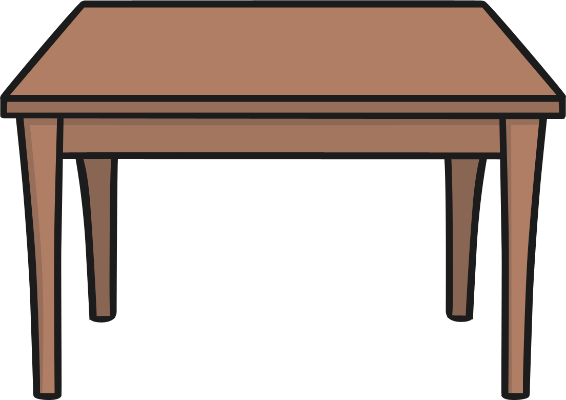 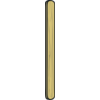 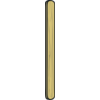 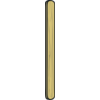 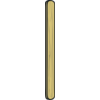 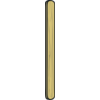 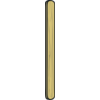 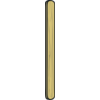 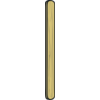 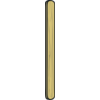 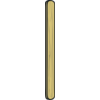 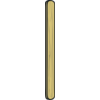 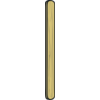 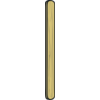 The desk is
        paddle pop sticks.
The white board is
       paddle pop sticks.
6
7
shorter
The desk is                    than the white board.
Measure and compare the length of the objects.
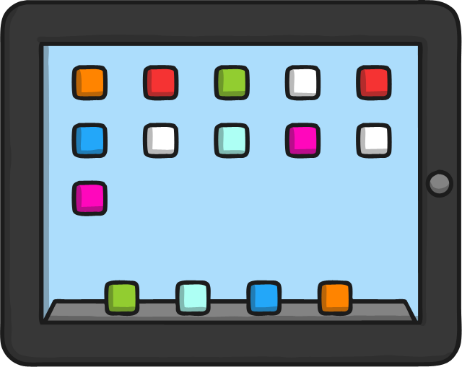 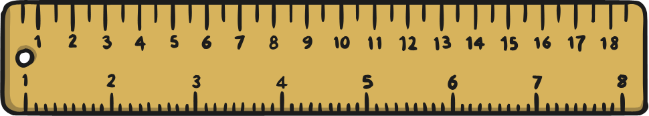 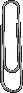 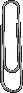 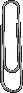 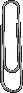 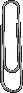 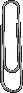 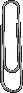 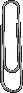 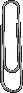 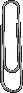 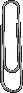 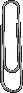 7
5
The ruler is        paper clips.
The tablet is        paperclips.
longer
The ruler is                          than the tablet.
Measure and compare the height of the objects.
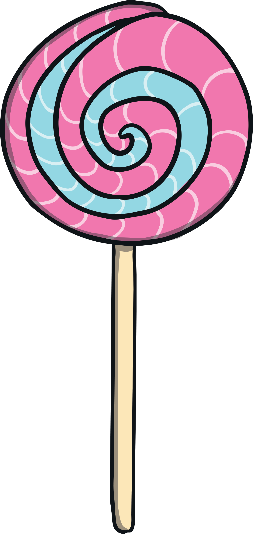 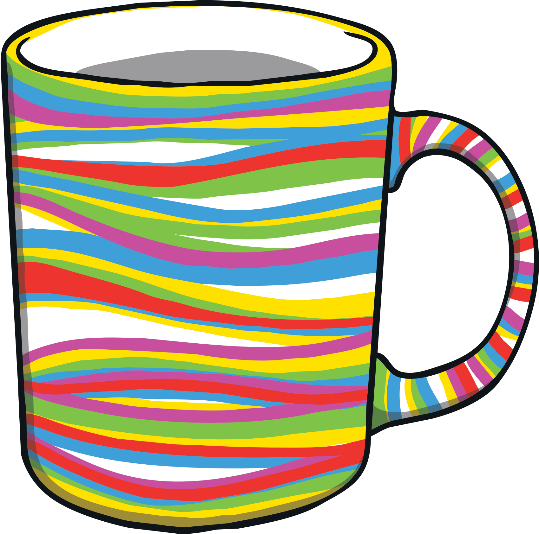 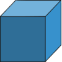 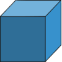 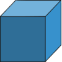 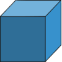 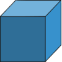 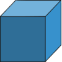 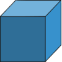 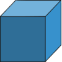 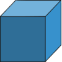 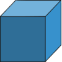 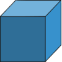 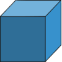 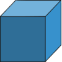 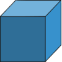 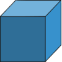 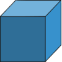 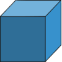 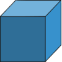 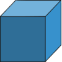 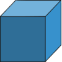 The lollipop is        base ten blocks.
The mug is          base ten blocks.
10
10
equal height
The lollipop and the mug are                      .
Measure and compare the length of the objects.
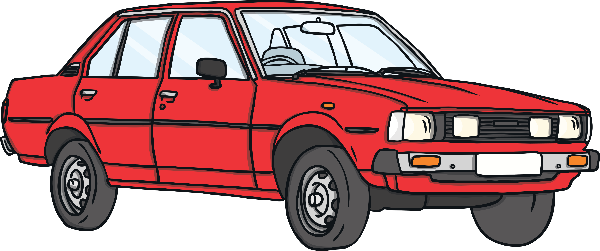 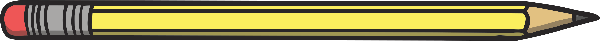 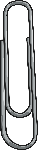 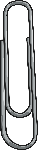 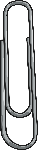 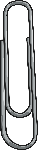 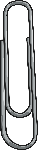 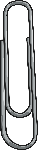 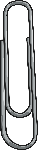 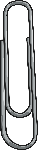 The toy car is        paper clips.
The pencil is          paper clips.
4
4
equal length
The toy car and the pencil are                      .
Measure and compare the height of the objects.
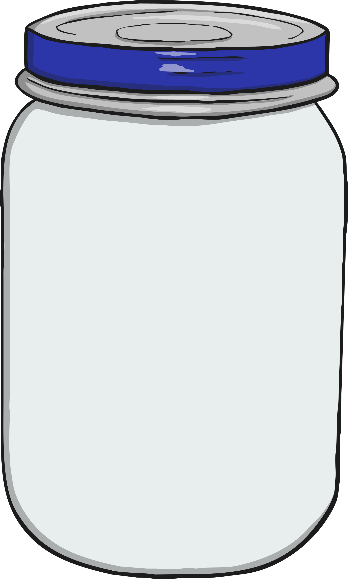 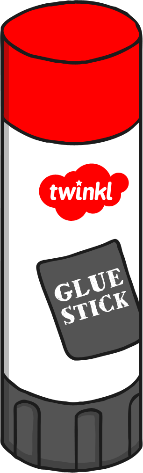 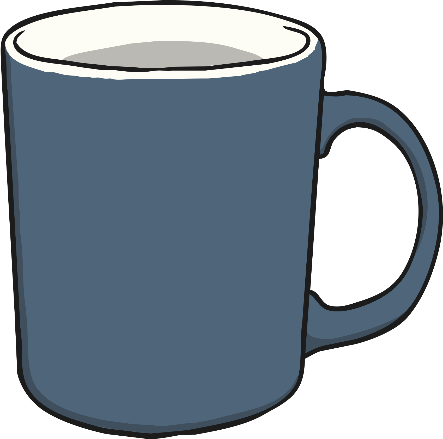 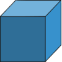 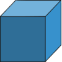 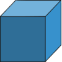 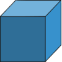 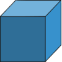 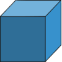 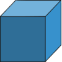 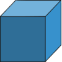 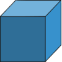 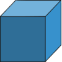 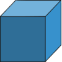 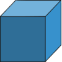 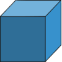 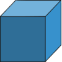 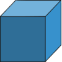 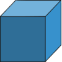 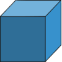 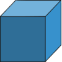 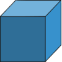 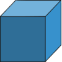 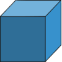 8
6
The jar is         base ten blocks.
The glue stick is        base ten blocks.
The mug is         base ten blocks.
7
shortest
The mug is the                         .
tallest
The jar is the                          .